Qualificações do Operador da Grua
Interruptor Pendente Suspenso do Fio do Mensageiro
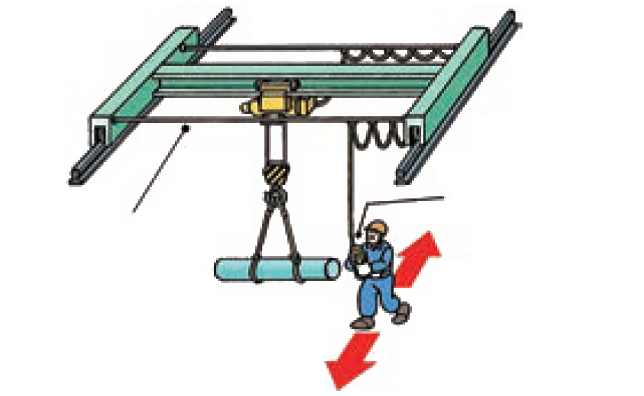 Interruptor pendente
Fio do mensageiro
O operador tem que mover-se com a carga içada durante o deslocamento.
Interruptor Pendente Suspenso do Local Fixo da Viga Mestra
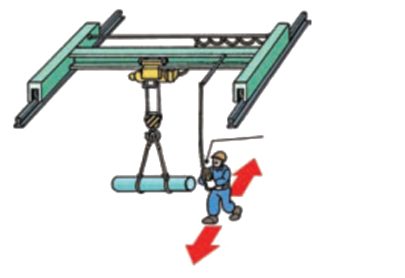 Interruptor pendente
O operador tem que mover-se com a carga içada durante o deslocamento.
Definição de Gruas
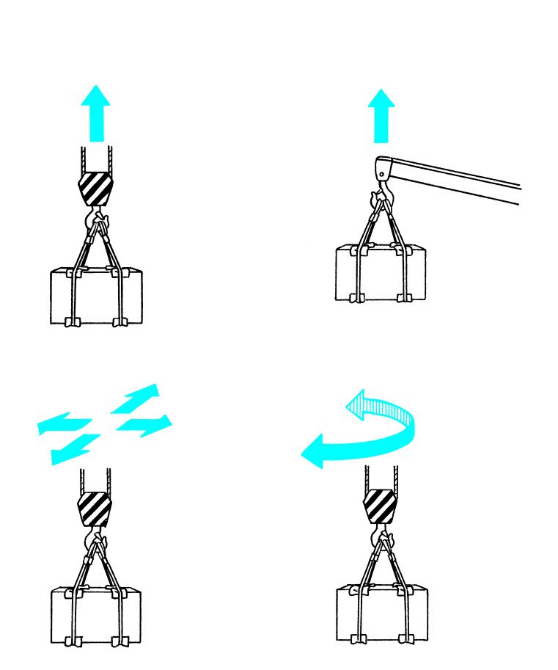 Içam as cargas por energia
Transportam as cargas içadas horizontalmente
Carga de içamento, Carga calculada
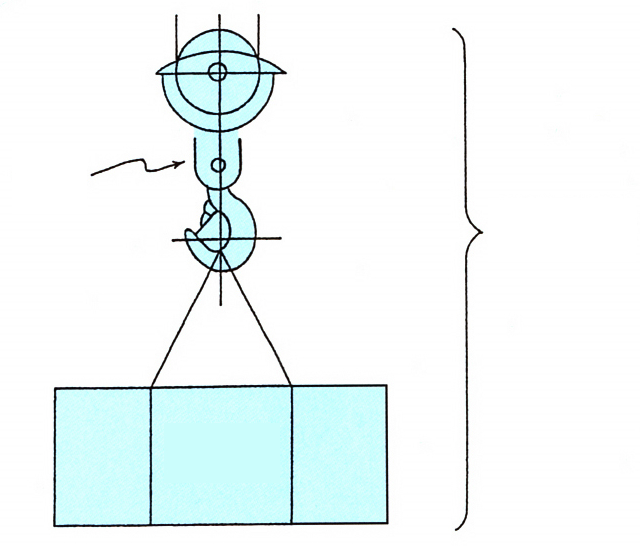 Acessório de içamento
Carga de içamento
Carga calculada
Carga calculada
A carga pode ser içada
Peso do acessório de içamento
Carga de içamento
Carga calculada
Raio da operação
Equipamento de trabalho
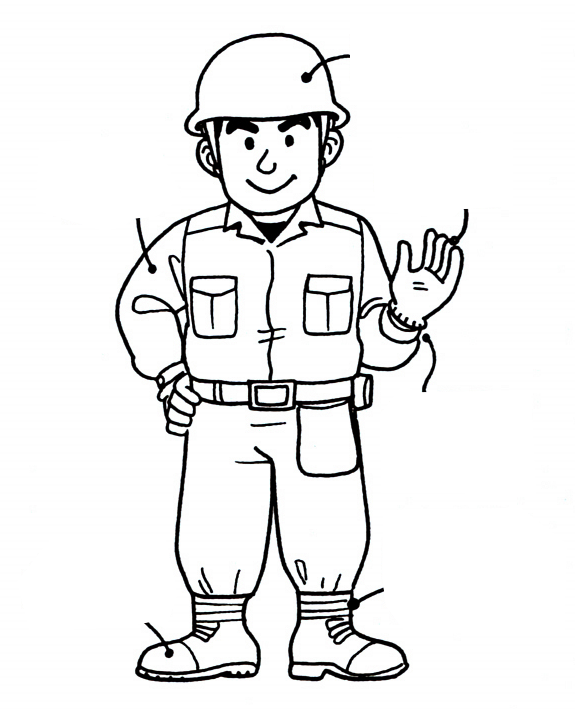 Capacete
Usar uma jaqueta de mangas compridas
Luvas de trabalho
Manter os botões dos punhos de manga apertados.
Apertar as bainhas de calça.
Sapatos de segurança
Fluxo de trabalho diário
Ligar a energia
Inspeção de pré-arranque
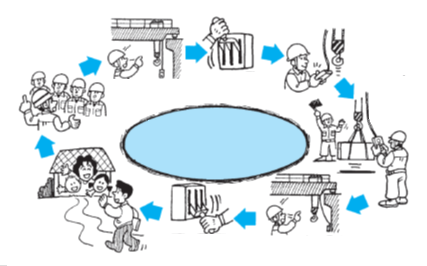 Inspeção de pré-arranque
Reunião de pré-arranque
(Confirmação dos movimentos da grua)
(inspeção estática)
Operação segura
Fluxo de trabalho diário da grua operada a partir do chão
Inspeção após a conclusão do trabalho
Desligar a energia
Inspeção de Pré-arranque
Desempenho do freio
Condição da calha
Inspeção de pré-arranque
Dispositivo preventivo de sobre-enrolamento
Movimento Transversal
Deslocamento
Içar e Baixar
Confirmação do caminho para cabos de aço e correntes de içamento
Confirmação do interruptor do botão de pressão
Dispositivo de fixação de segurança do gancho
Inspecionar como a grua funciona
Se a grua funciona conforme as instruções
Verificar!
Status de enrolamento do tambor
b: Condição inapropriada (enrolamento randômico)
a: Condição apropriada
Proibição de sobrecarga
Manter efetivo o dispositivo de segurança (1)
O interruptor de limite do sobre-enrolamento não funciona.
Manter efetivo o dispositivo de segurança (2)
Algum trabalhador segura o gancho com fitas
Inacreditável!!
Não causar colisões no travão
Operações proibidas
Parar operação nos casos a seguir.
O transporte dos trabalhadores pela gruas é proibido
Não usar a grua para transportar ou içar um trabalhador.
Sair com uma carga içada é proibido
Não deixar a posição de operação com a carga içada!
Medidas quando é detectada uma anormalidade
Falha
Avaria
Supervisor de manutenção
Tração por um cabo-guia
Não puxar o cabo-guia!
Perigo de operação simultânea de duas vias
Direção do deslocamento
Rota da operação
Direção do movimento da carga
Direção do movimento transversal
Posição com uma carga içada
Não parar a grua com a carga içada sobre um caminho de segurança ou local de trabalho.
Aguardar um sinal
Local de trabalho
Caminho de segurança
Proibição da operação oposta
Operação oposta
O arranque durante a inspeção é proibido
Enrolamento reverso do cabo de aço para içamento
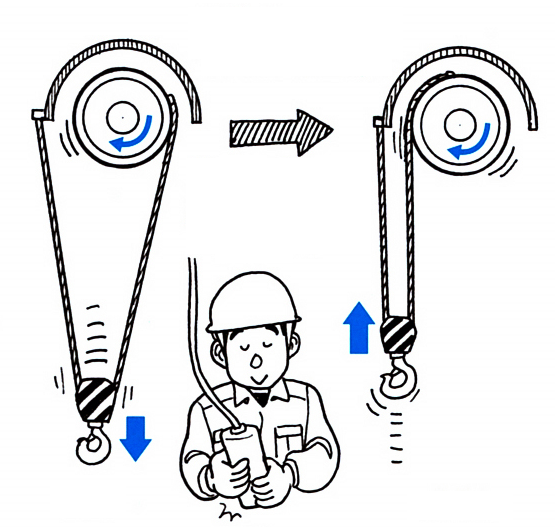 Para troles de “club” sem interruptor de limite de abaixamento, se as operações de abaixamento continuarem, o cabo de aço de içamento é enrolado na direção contrária.
Enrolamento reverso
Normal
Adquirir qualificações para os içadores
Aqueles que completaram o curso de treinamento de perícias de içamento
Segurança!
Ângulo de içamento
Preferencialmente 60 graus
(Máximo de 90 graus)
Manter distância suficiente para evacuação
Manter distância suficiente da carga que está sendo içada.
Puxar lados da carga e içá-la obliquamente é proibido
O içamento rápido da carga é proibido
Parar o içamento quando os cabos de aço de içar estiverem esticados.
Verificar a condição dos cabos
Fazer um nó de um cabo de aço de içar
Cabo-guia
Colapso da carga
Verificar o local do descarregamento
Puxar os cabos de aço de içar usando a grua é proibido
Nunca puxe os cabos de aço de içar a partir debaixo da carga, usando o movimento de içar de guindaste da grua.
Içar o gancho de oscilamento é proibido
Tambor do guindaste
Enrolamento randômico
Manusear o interruptor pendente
Não liberar o interruptor pendente durante o içamento.
Posição do gancho
O COG está desligado!
A carga oscilará!
Operação anti-oscilamento
Operação anti-oscilamento
Verificação de rotina
Problema!
Sintoma de falha
Parar quando ocorre alguma situação anormal
Desligar o interruptor de energia.
Combinações de antemão
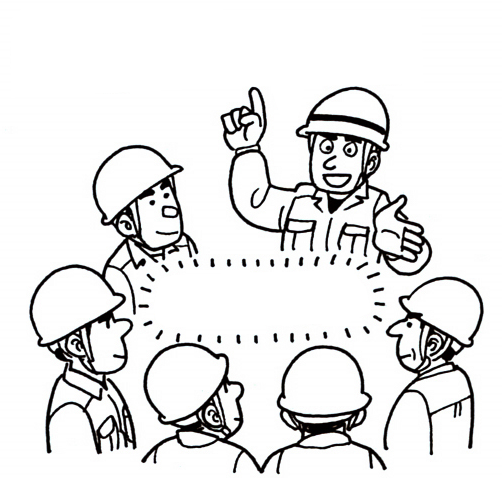 Combinações de antemão para inspeção
Combinações de antemão
Verificar as informações do tempo
Conforme as informações do tempo, são esperados ventos fortes
Parar operação devido a chuva
Quando começar a chover o trabalho deve ser parado.
Perigo devido a choque elétrico
Duração do fluxo de corrente
Corrente do corpo
Notas
AC-1: Percepção possível nas, geralmente, nenhuma reação de ‘alarme’.
AC-2: Percepção e provavelmente contrações musculares involuntárias mas, geralmente, nenhum efeito fisiológico elétrico perigoso.
AC-3: Contrações musculares involuntárias fortes. Dificuldade em respirar. Perturbações reversíveis da função do coração. Geralmente não é esperado nenhum dano orgânico.
AC-4: Podem ocorrer efeitos pato-fisiológicos como paradas cardíacas, paradas respiratórias, queimaduras ou outros danos celulares.
Probabilidade do aumento da fibrilação ventricular com a magnitude e tempo da corrente.
AC-4.1: Probabilidade da fibrilação ventricular até cerca de 5%.
AC-4.2: Probabilidade da fibrilação ventricular até cerca de 50%.
AC-4.3: A probabilidade da fibrilação ventricular é maior que 50%.
Relação entre magnitude e braço da força
Momento da Alavancagem
Ponto de apoio
Inércia
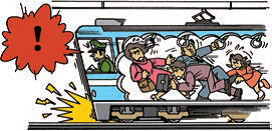 Forças Centrípetas e Centrífugas
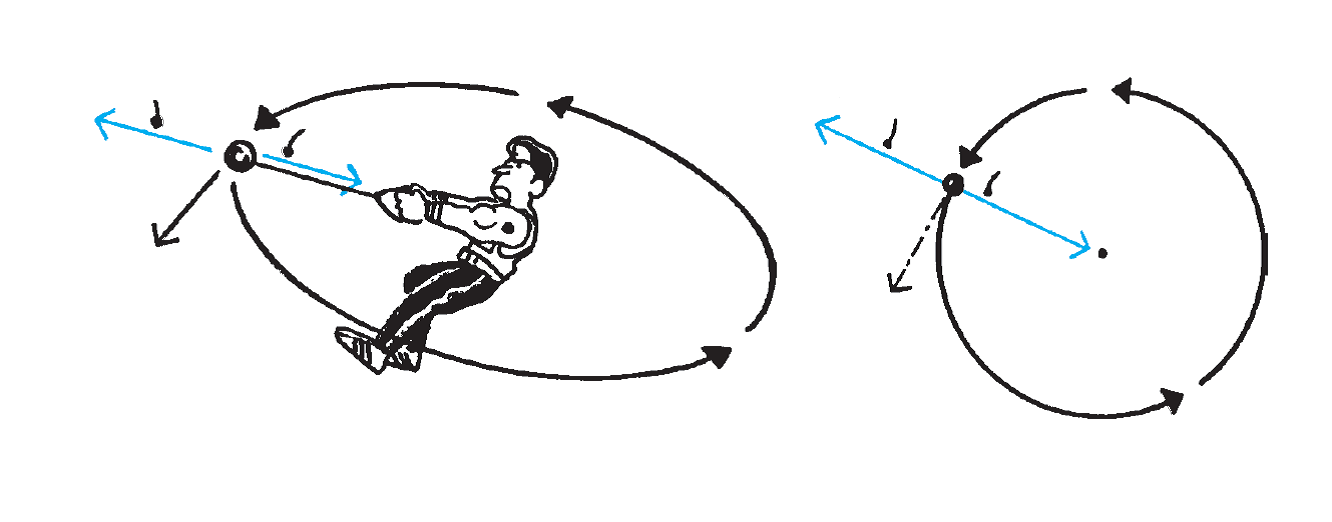 Força centrífuga
Força centrífuga
Força centrípeta
Força centrípeta
Centro
Direção tangencial
Direção tangencial
Movimento para Fora da Carga Içada e Alterações no Raio da Operação devido a Força Centrífuga
Raio da operação antes do movimento giratório
Raio da operação durante o movimento giratório
Roldana Móvel
Tensão dos cabos de aço de içar
m: Peso da carga (t)
Fw: 9,8 × m (kN)
F1, F2: Tensão do cabo de aço de içar (kN) 
F: Força resultante (kN) 
F = Fw
P: Força para puxar os cabos de aço de içar para dentro (kN)
Ângulo de içamento
Cabo de aço de içar